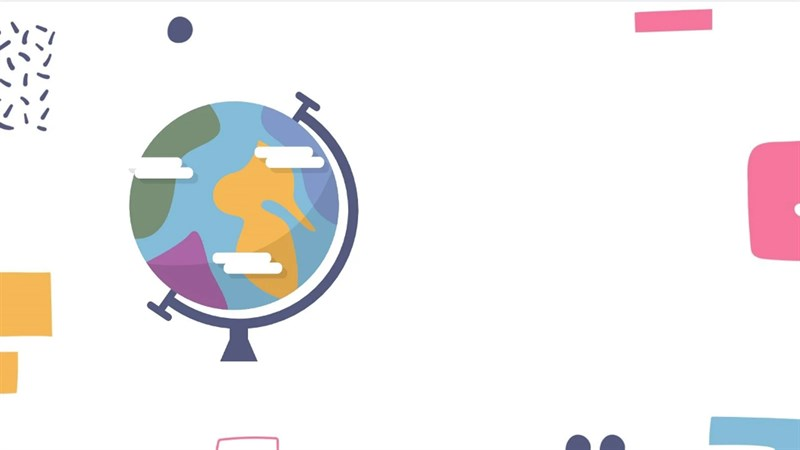 Địa lý
TRUNG DU 
BẮC BỘ
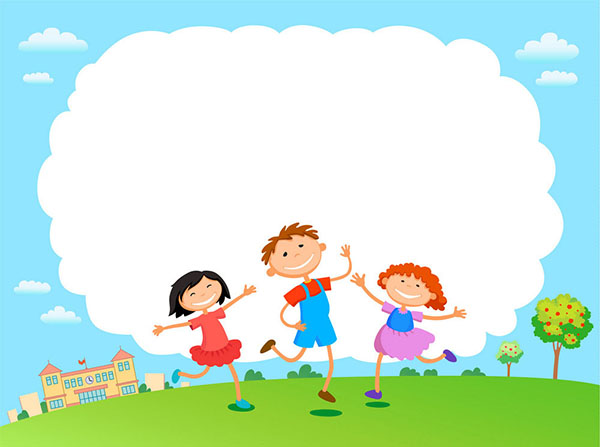 KHÁM PHÁ
Yêu cầu cần đạt
1
2
3
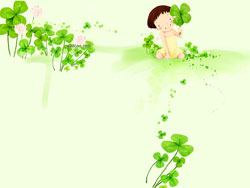 HoẠT ĐỘNG 1
1. Trung Du là vùng đồi với đỉnh tròn, sườn thoải
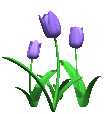 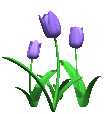 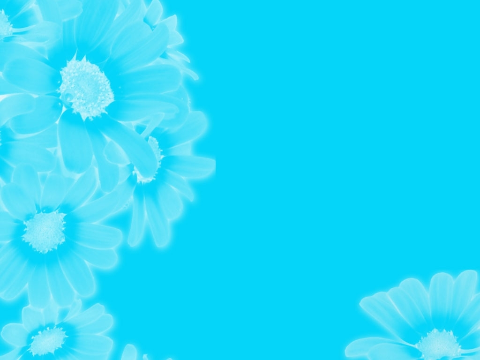 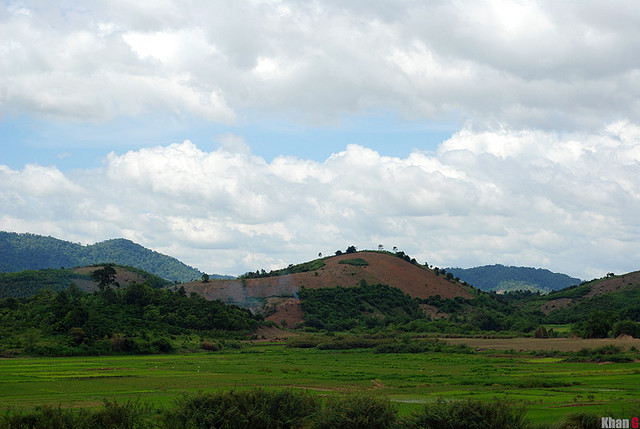 Đồi như bát úp
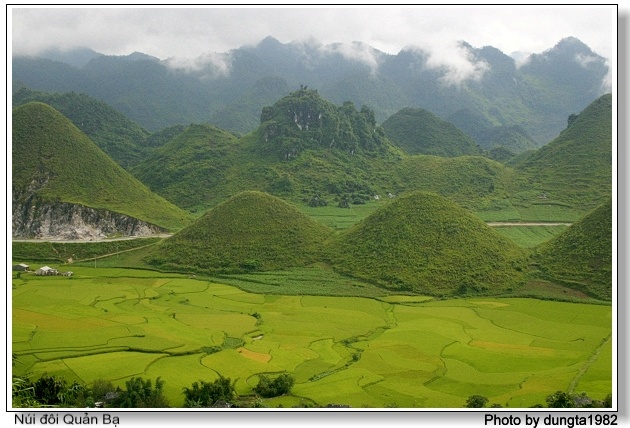 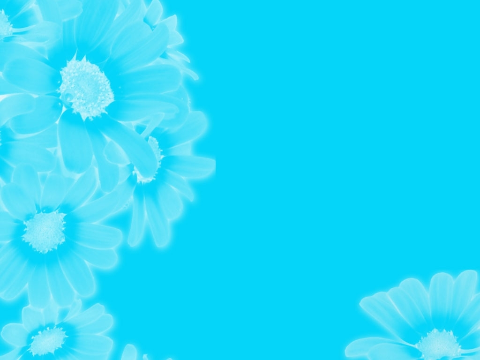 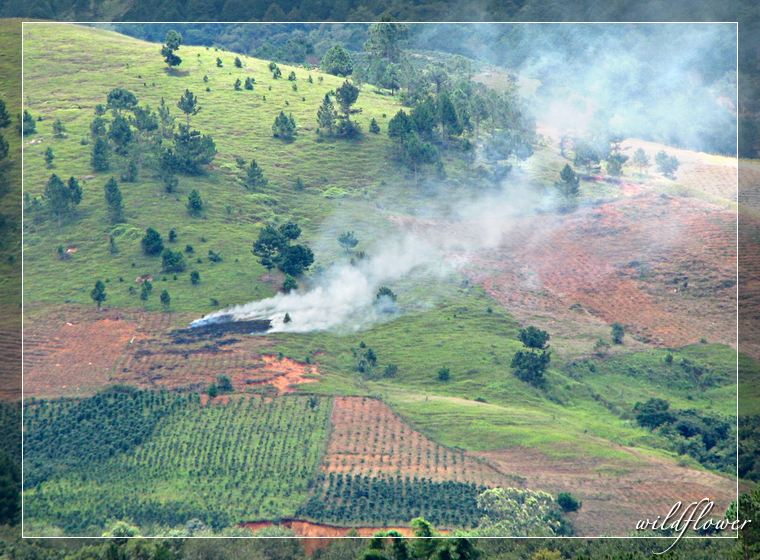 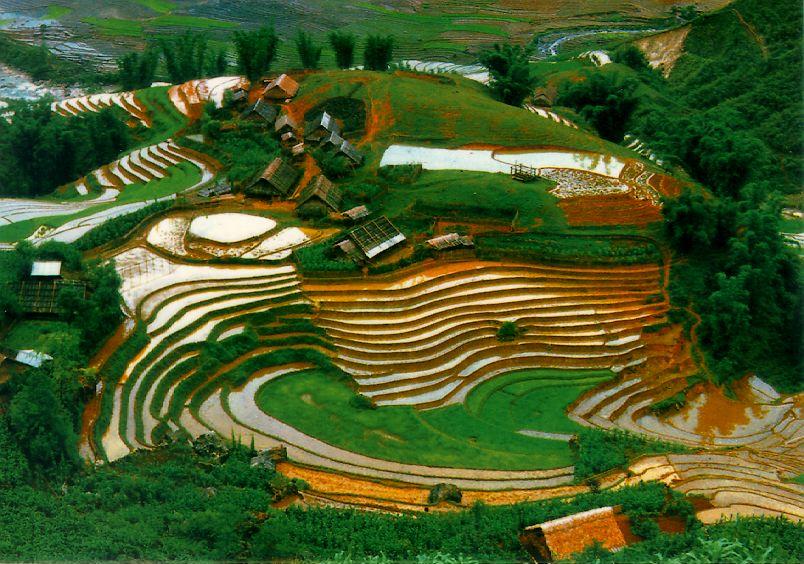 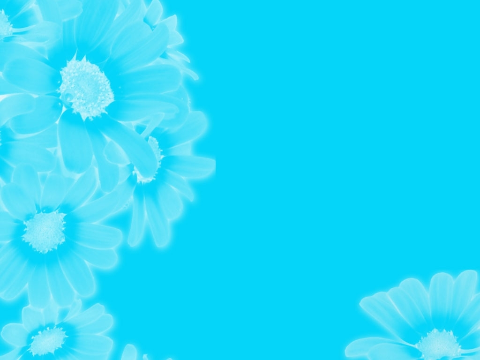 Thảo luận nhóm
- Nhóm 1: Vùng trung du là vùng núi, vùng đồi hay đồng bằng?
Trung du Bắc Bộ là vùng đồi
- Nhóm 2: Em có nhận xét gì về đỉnh, sườn đồi và cách sắp xếp các đồi của vùng trung du?
Vùng trung du có đỉnh tròn, sườn thoải và các đồi xếp nối liền nhau.
- Nhóm 3 + 4  : So sánh đỉnh đồi, sườn đồi với dãy 
Hoàng Liên Sơn?
Dãy hoàng Liên Sơn cao, đỉnh núi nhọn hơn và sườn dốc hơn so với đỉnh và sườn đồi của vùng trung du
Kết luận: 
   		Vùng trung du là vùng chuyển tiếp giữa miền núi và đồng bằng, bởi vậy nó mang đặc điểm của cả miền núi và đồng bằng. 
		Vùng trung du là vùng đồi có đỉnh tròn, sườn thoải, xếp cạnh nhau như bát úp.
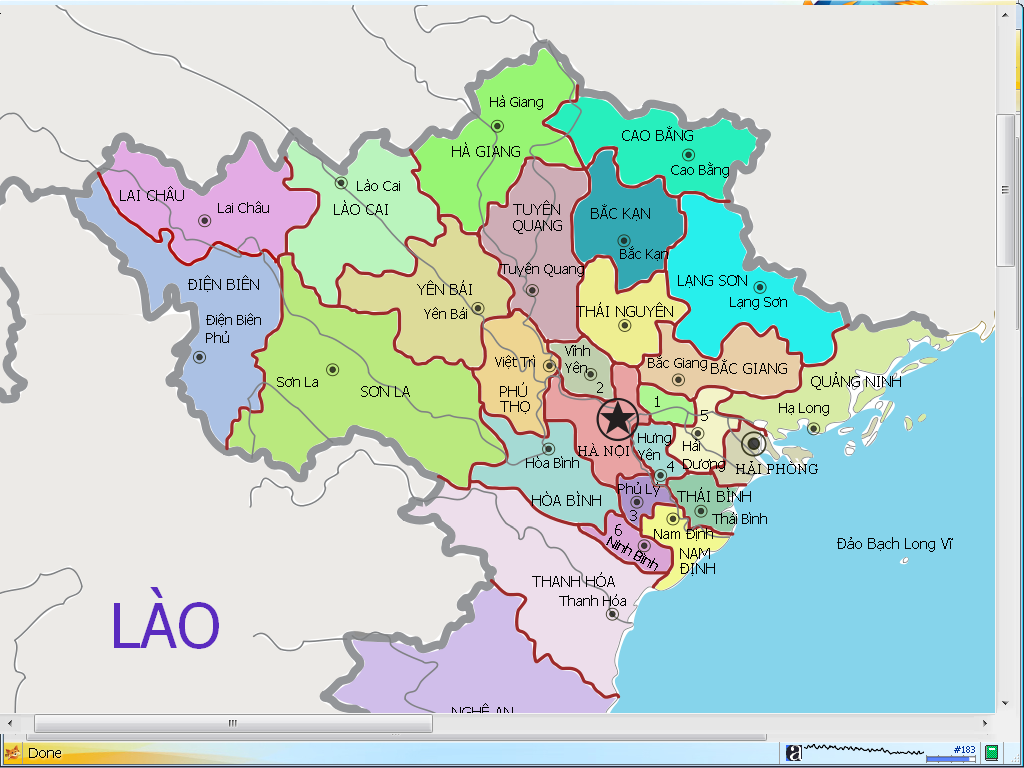 VĨNH 
PHÚC
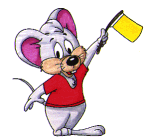 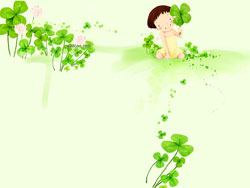 HoẠT ĐỘNG 2
2. Cây chè và cây ăn quả ở trung du
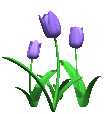 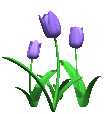 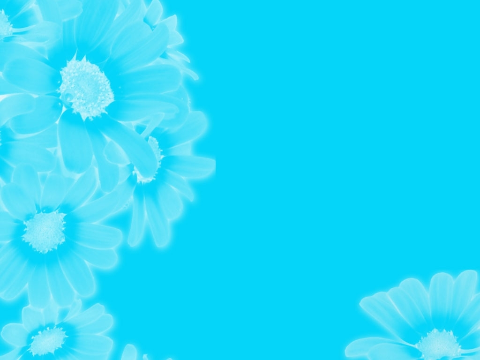 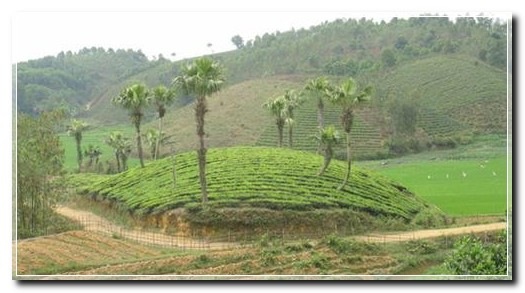 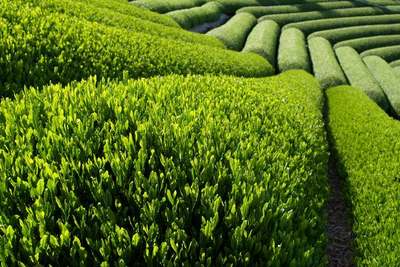 Đồi chè xanh mướt
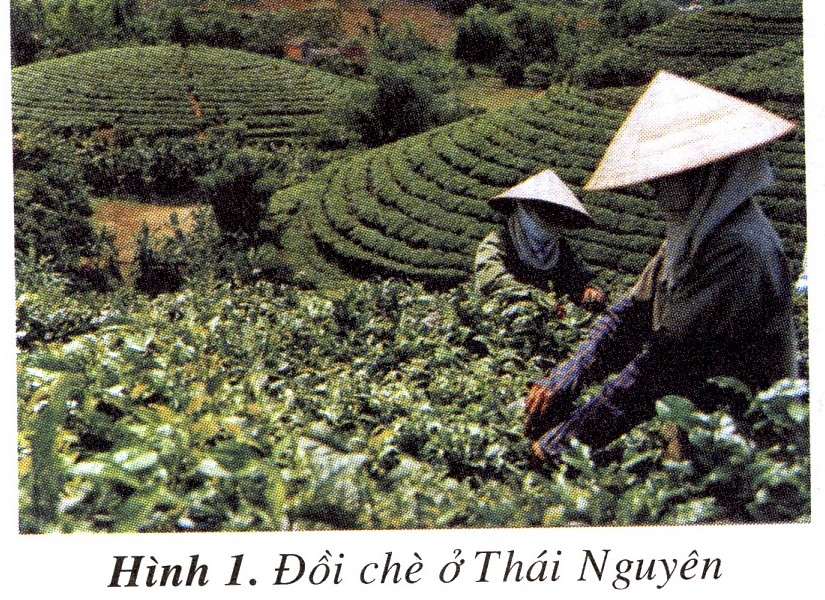 Rừng cọ  -  Đồi chè là biểu tượng của vùng trung du
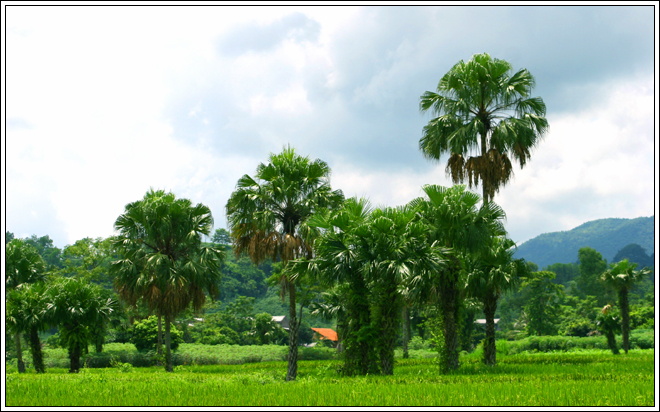 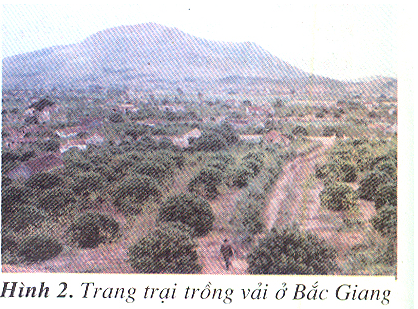 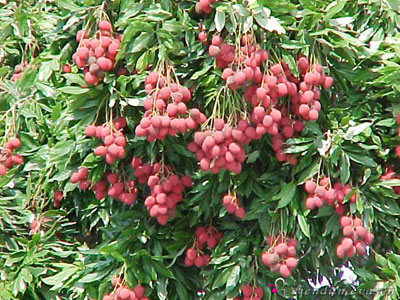 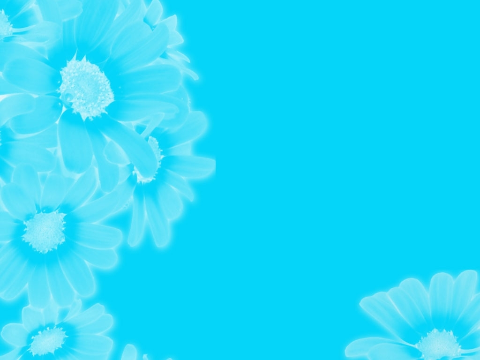 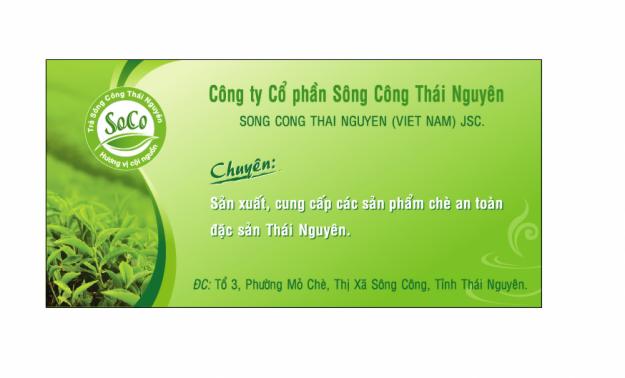 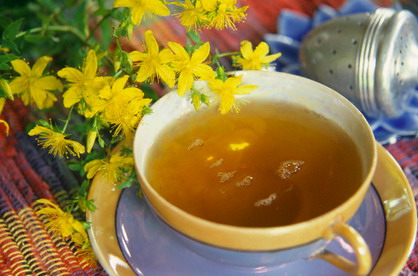 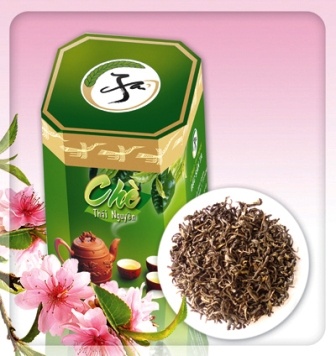 Với những đặc điểm và điều kiện tự nhiên như trên, theo em vùng trung du sẽ phù hợp trồng các loại cây nào?
Với những đặc điểm riêng, vùng trung du rất thích hợp cho việc trồng một số loại cây ăn quả và cây công nghiệp
Trong những năm gần đây, ở trung du Bắc Bộ  xuất hiện những trang trại chuyên trồng loại cây gì?
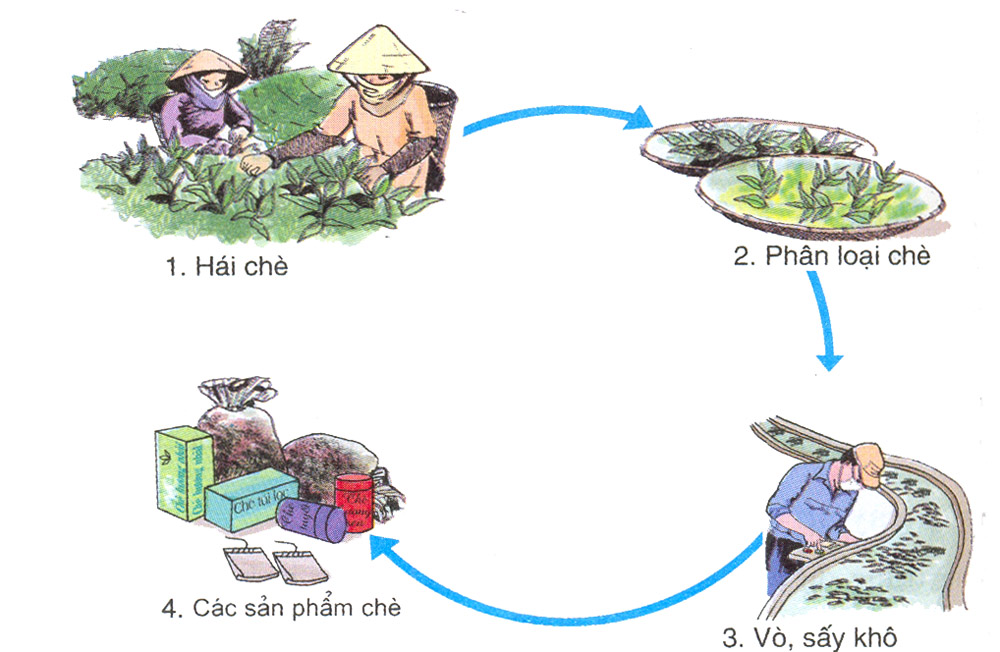 Quy trình chế biến chè
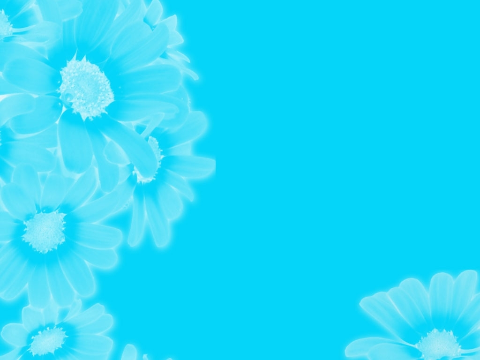 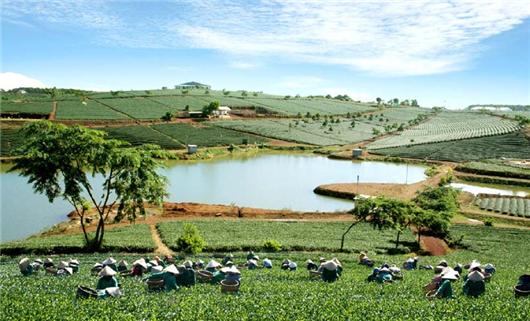 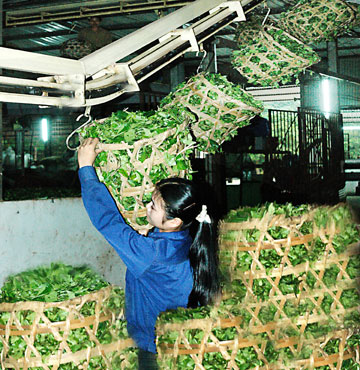 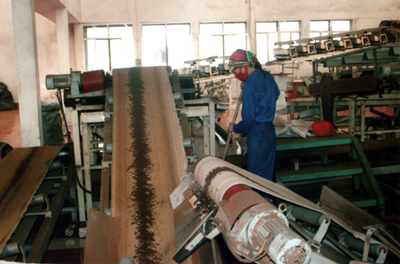 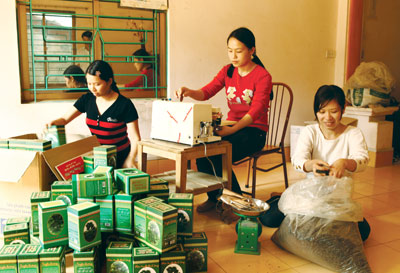 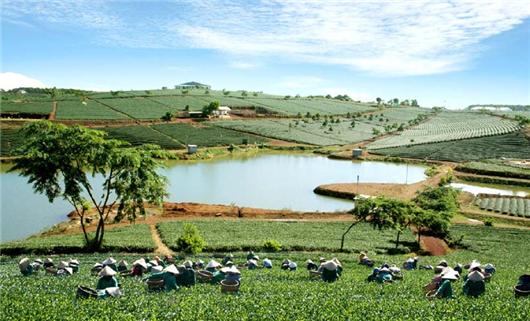 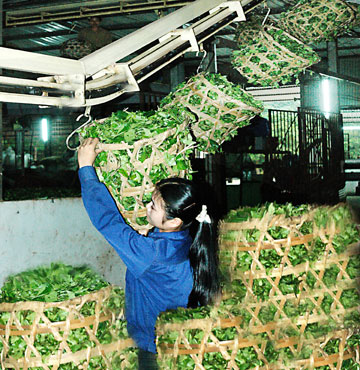 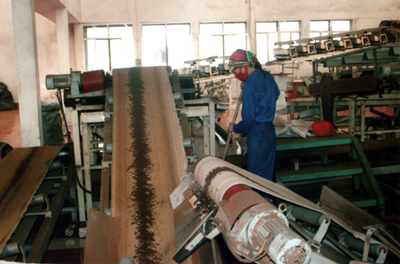 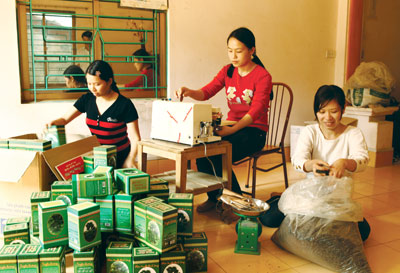 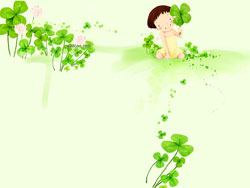 HoẠT ĐỘNG 3
3. Hoạt động trồng rừng và cây công nghiệp
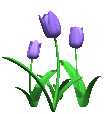 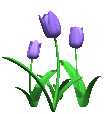 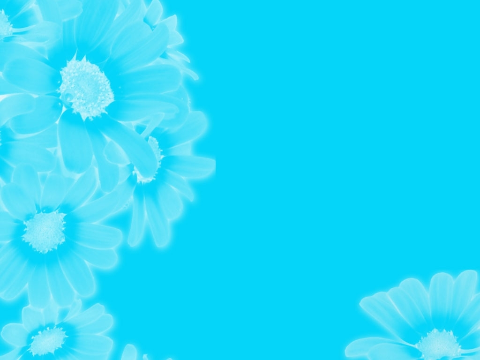 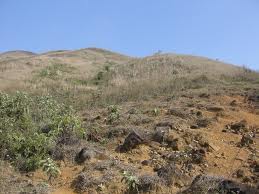 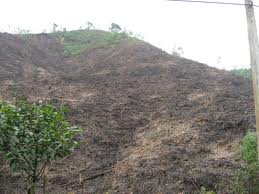 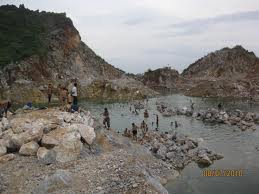 - Hiện nay ở các vùng núi và trung du đang có hiện tượng gì xảy ra?
- Theo em, hiện tượng đất trống, đồi trọc sẽ gây hậu quả như thế nào?
Để khắc phục tình trạng này người dân nơi 
đây đã trồng những loại cây gì?
(Bảng số liệu về diện tích rừng trồng mới ở Phú Thọ)
Em có nhận xét gì về bảng số liệu trên? Nêu ý nghĩa của những số liệu đó.
Để che phủ đồi, ngăn cản đất trống, đồi núi trọc người dân vùng trung du tích cực trồng  cây
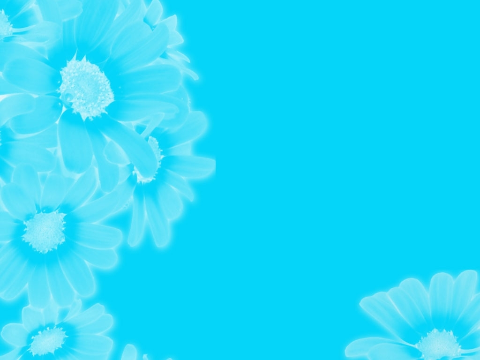 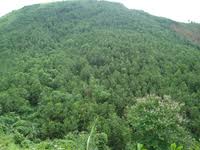 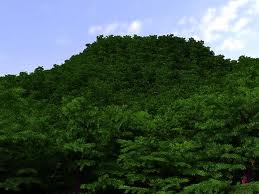 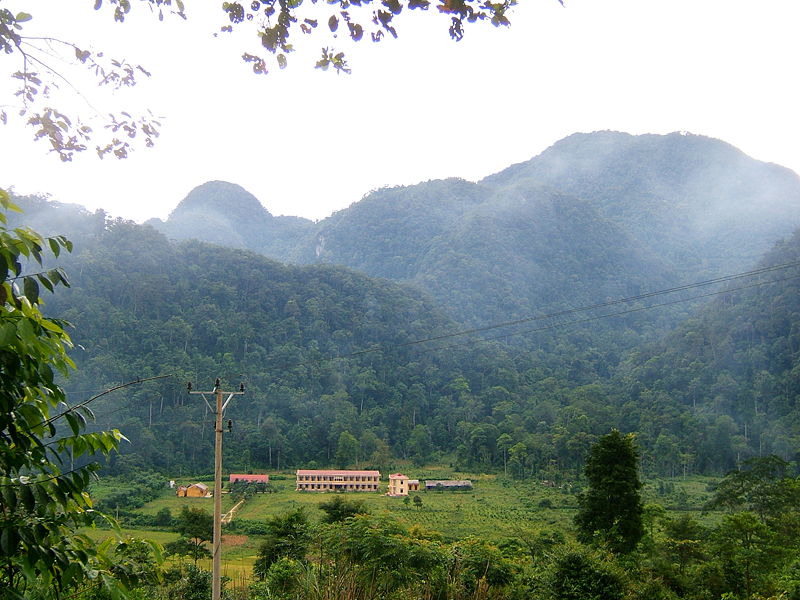 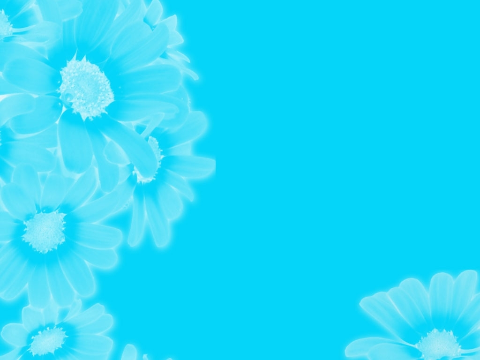 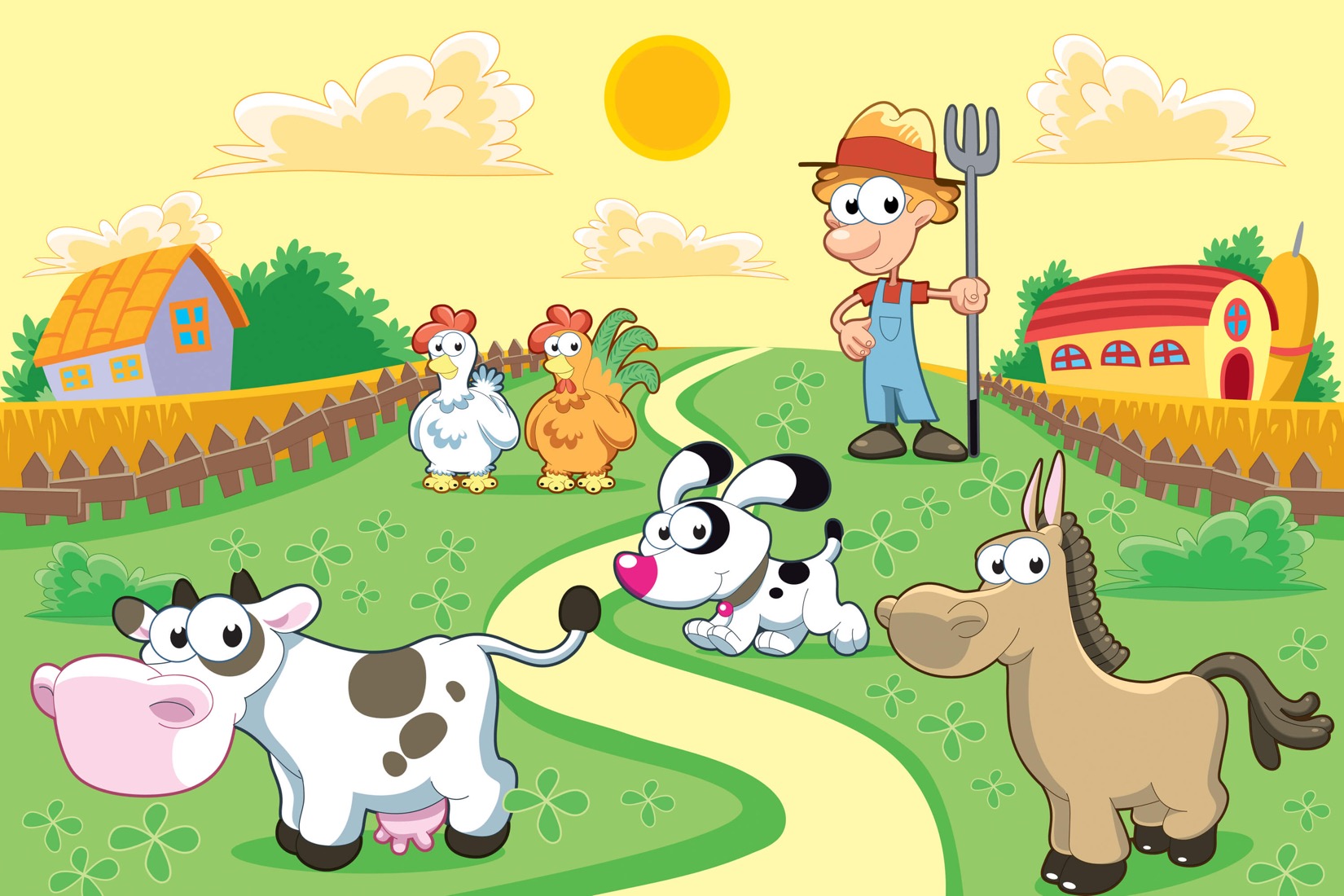 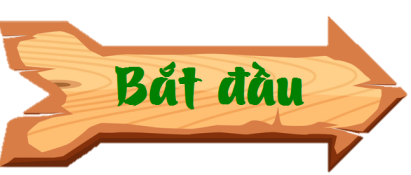 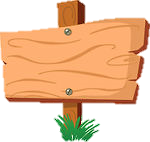 XÂY DỰNG
NÔNG TRẠI
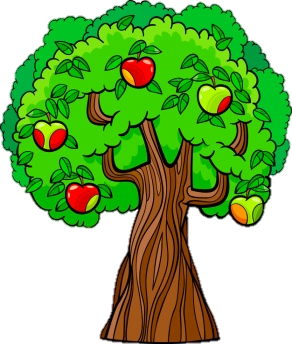 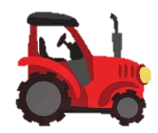 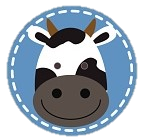 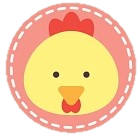 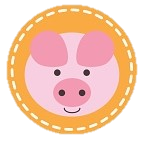 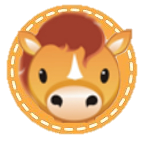 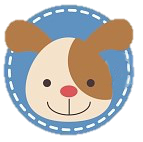 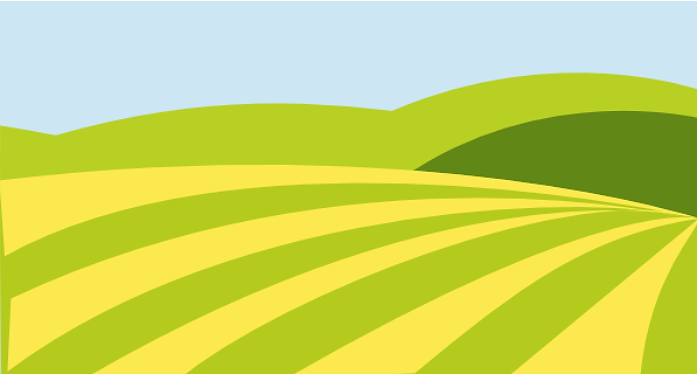 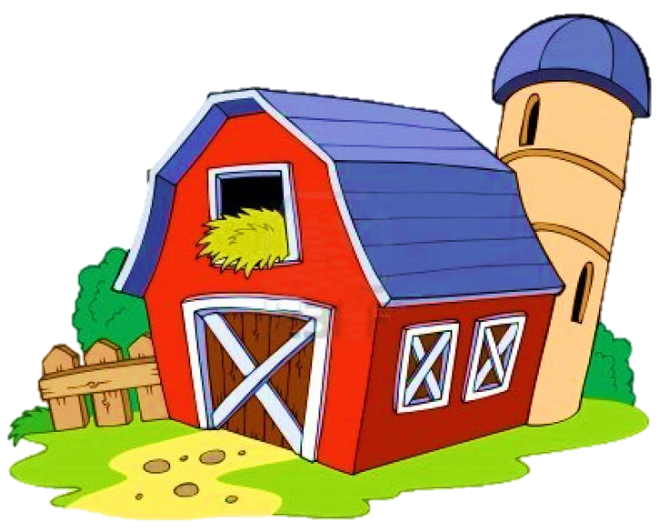 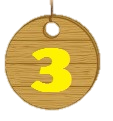 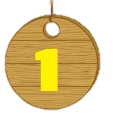 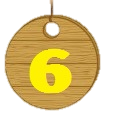 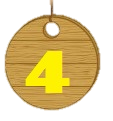 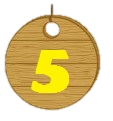 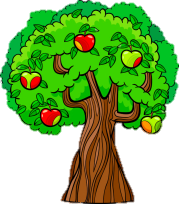 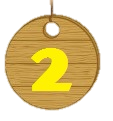 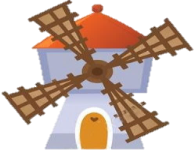 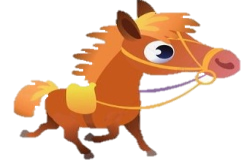 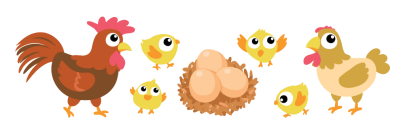 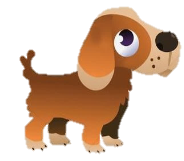 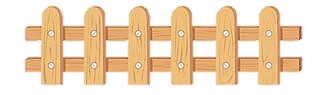 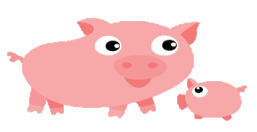 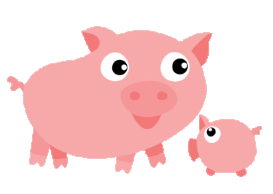 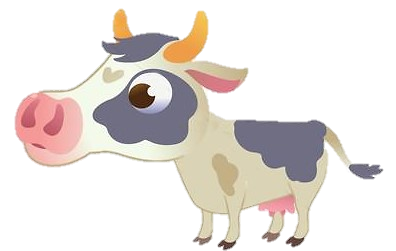 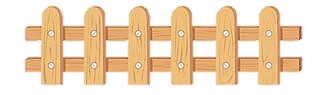 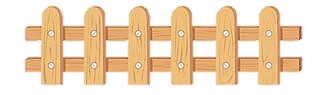 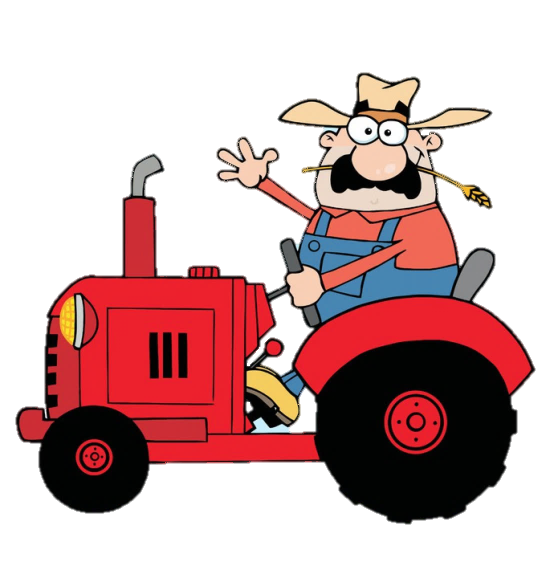 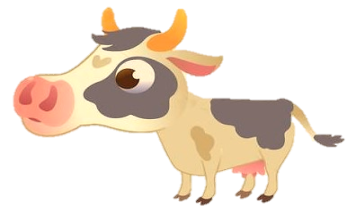 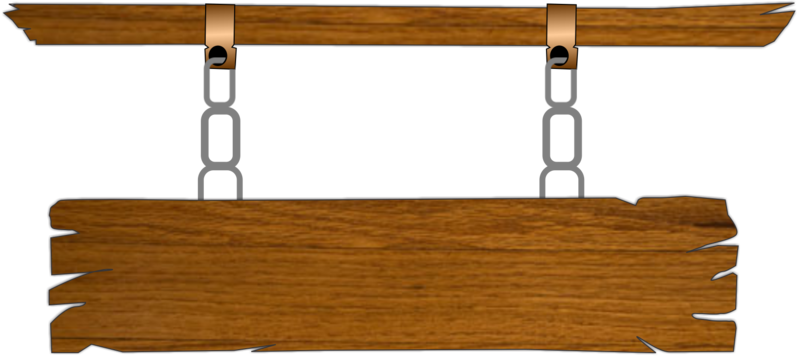 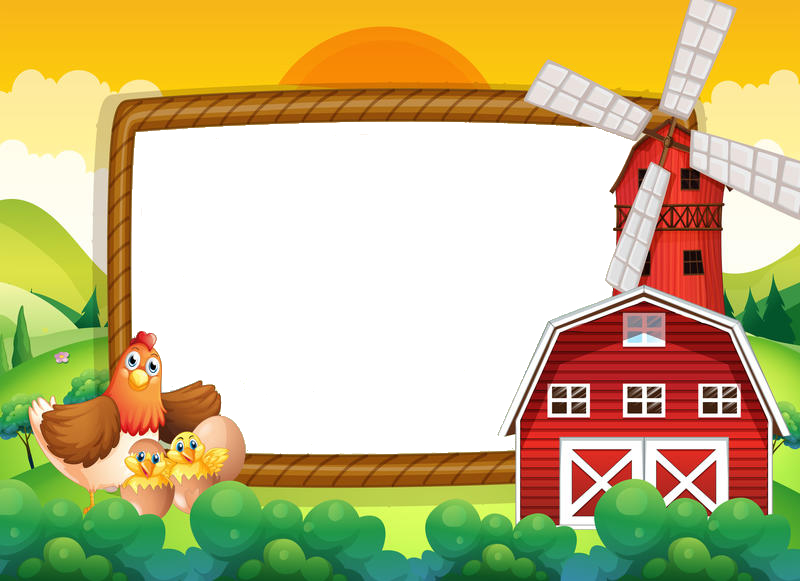 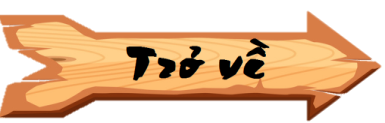 Câu 1: Các tỉnh vùng trung du Bắc Bộ là:
a. Thái nguyên, Phú Thọ, Vĩnh Phúc, Bắc Giang
a
b. Yên Bái, Hà Nội, Hải Phòng
c. Lào Cai, Sơn La, Lai Châu
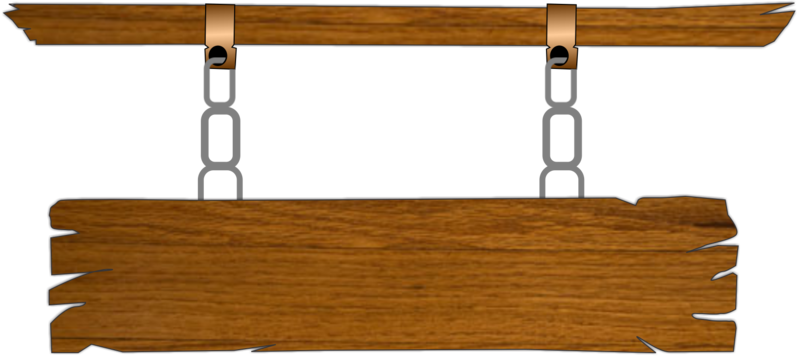 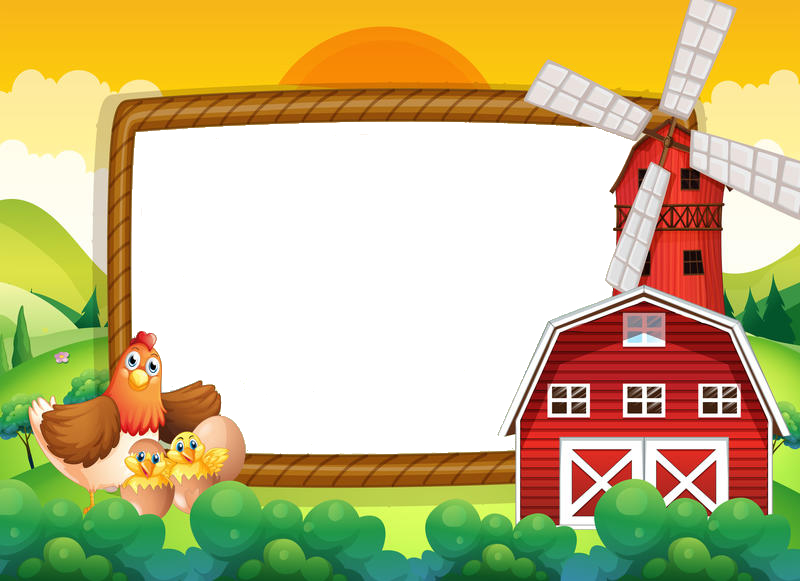 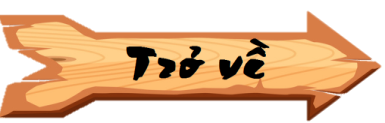 Câu 2: Vùng trung du là:
a. Vùng núi
b
b. Vùng đồi
c. Vùng đồng bằng
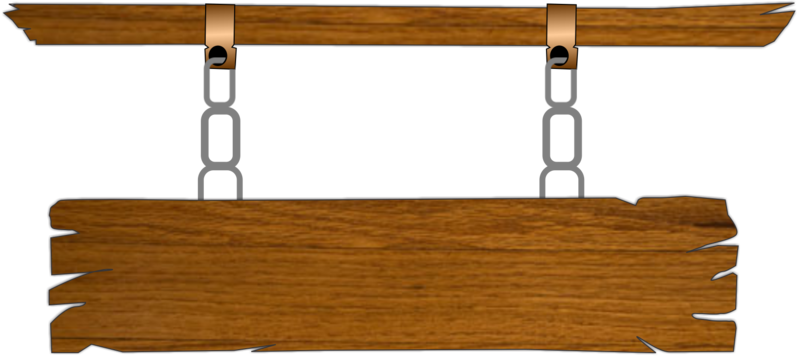 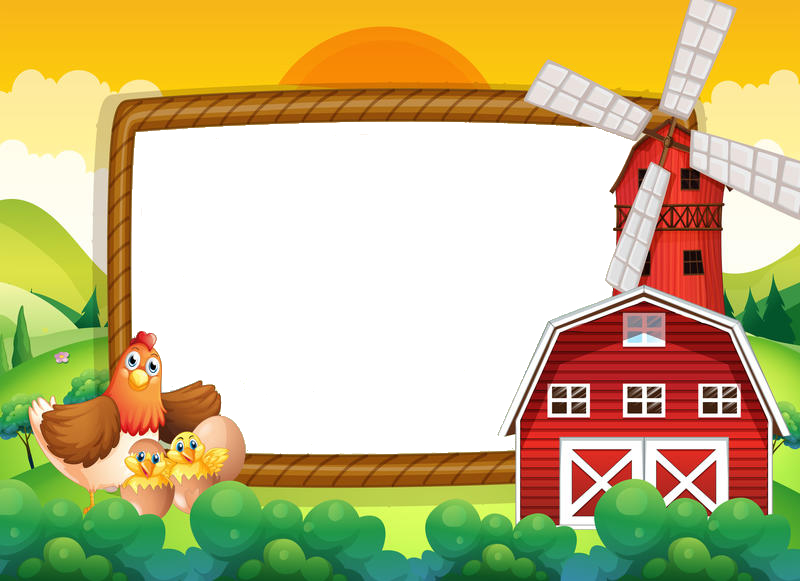 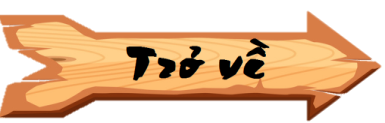 Câu 3: Đỉnh và sườn đồi của vùng trung du là:
a. Đỉnh tròn, sườn thoải
a
b. Đỉnh nhọn, sườn dốc.
c. Tất cả các ý trên
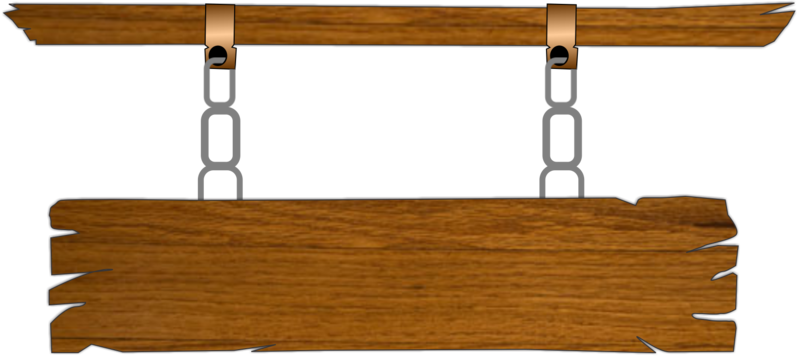 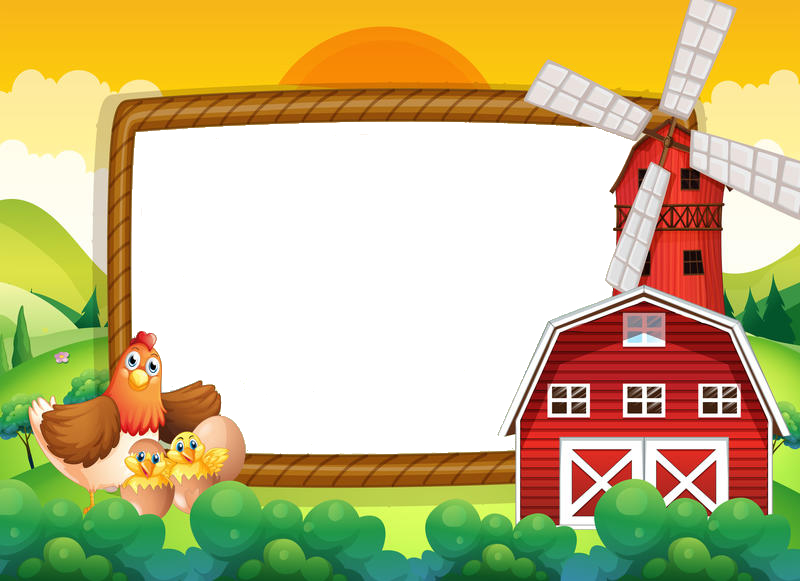 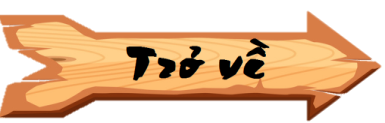 Câu 4: Vùng trung du phù hợp trồng những loại cây nào?
a. Cao su, cà phê.
b. Chôm chôm, mía
c. Cọ, chè, vải…
c
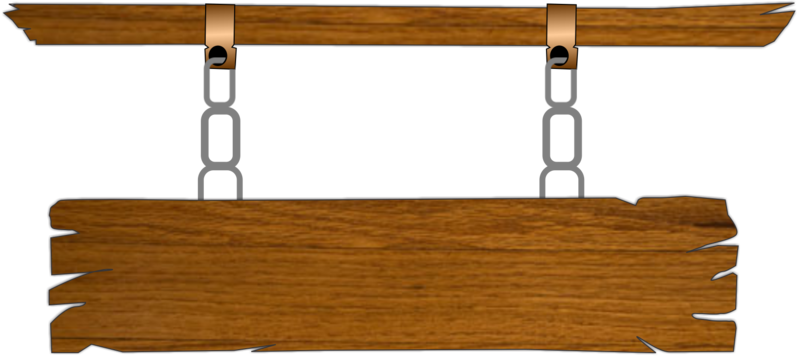 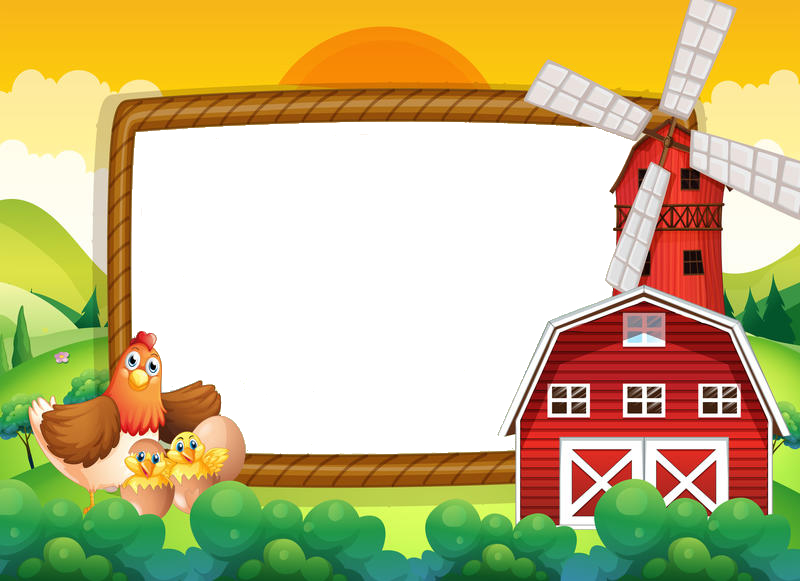 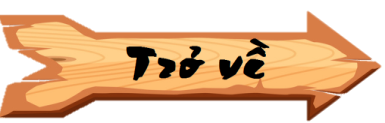 Câu 5: Hiện tượng đất trống đồi trọc gây hậu quả như thế nào?
a. Gây sói mòn, sạt lở đất.
b. Gây lũ lụt, đất đai cằn cỗi
c. Tất cả các ý trên
c
Yêu cầu cần đạt
1
2
3
Ghi vở
Thứ năm, ngày 1 tháng 10 năm 2021
Địa lý
Trung du Bắc Bộ
Đặc điểm tiêu biểu 
 + Vùng đồi với đỉnh tròn, sườn thoải, xếp cạnh nhau như bát úp 
2 . Hoạt động sản xuất chủ yếu của người dân ở TDBB 
+ Trồng rừng, chè, cây ăn quả 
+ Trồng rau xứ lạnh
3. Tác dụng của việc trồng rừng 
+ Che phủ đồi để giữ phàn dinh dưỡng trong đất
Vận dụng
Nêu những hiểu biết của em về trung du Bắc Bộ sau khi bài hôm nay?
Trung du Bắc Bộ
Điều kiện tự nhiên
Hoạt động sản xuất
- Vừa mang đặc điểm đồng bằng, vừa 
mang đặc điểm miền núi
- Vùng đồi với đỉnh tròn, sườn thoải
Trồng cây ăn quả, cây công 
nghiệp và trồng rừng
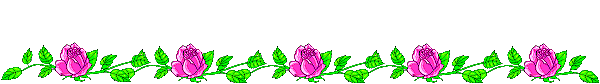 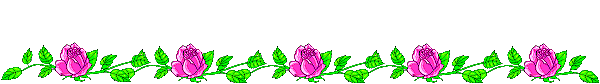 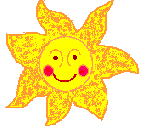 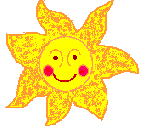 Định hướng học tập
Về nhà học thuộc phần ghi nhớ cuối bài và chuẩn bị trước bài Tây Nguyên.
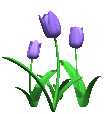 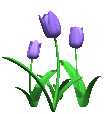 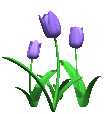 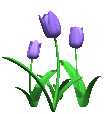 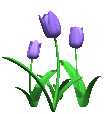 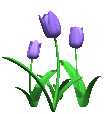 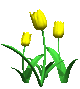 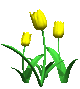 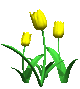 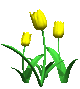 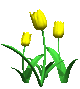